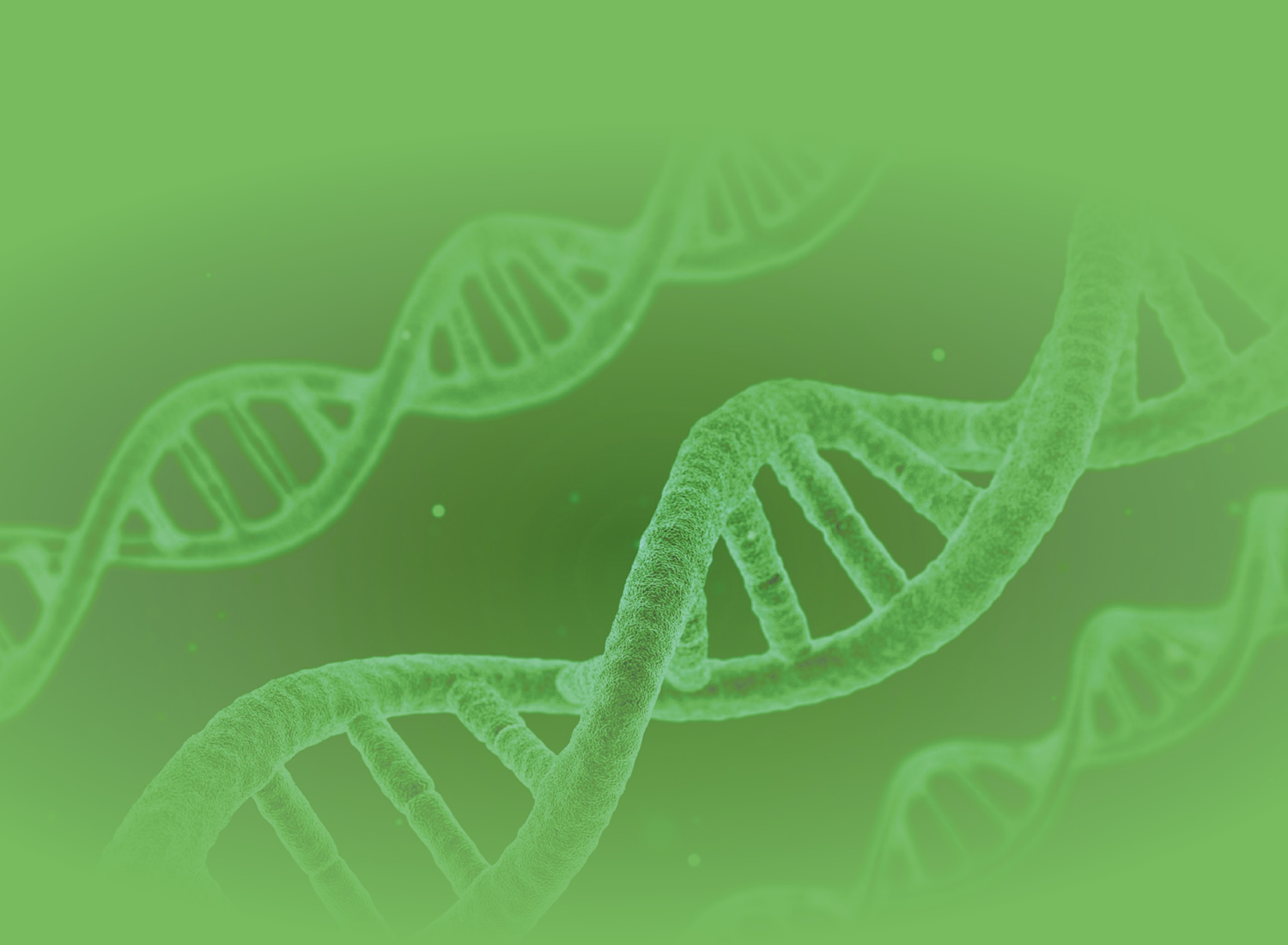 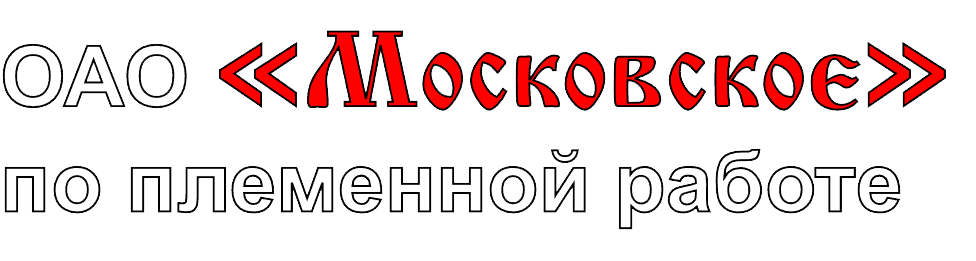 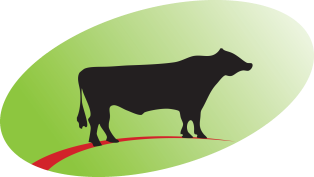 ВЕДУЩЕЕ ПРЕДПРИЯТИЕ СТРАНЫ В ОБЛАСТИ ПЛЕМЕННОГО МОЛОЧНОГО СКОТОВОДСТВА РОССИЙСКОЙ ФЕДЕРАЦИИ
И.Н. Янчуков,
генеральный директор ОАО «Московское» 
по племенной работе», доктор с.-х. наук,
Заслуженный работник сельского хозяйства Российской Федерации
История предприятия
11 мая 1957 г. – организована Московская Государственная сельскохозяйственная станция искусственного осеменения;
2 августа 1972 г. – на базе существующей станции искусственного осеменения создано Московское областное Государственное производственное объединение по племенному делу, искусственному осеменению сельскохозяйственных животных, закупкам и продаже племенного и улучшенного скота и птицы;
28 февраля 1986 г. переименовано в производственное объединение       «Московское» по племенной работе»;
.    8 января 1998 г. переименовано в Федеральное государственное  унитарное  предприятие «Московское» по племенной работе»;
30 декабря 2005 г. преобразовано в открытое акционерное общество «Московское» по племенной работе.
2
На предприятии работают 168 человек, в том числе 4 доктора наук, 12 кандидатов наук, один сотрудник - лауреат премии Правительства РФ
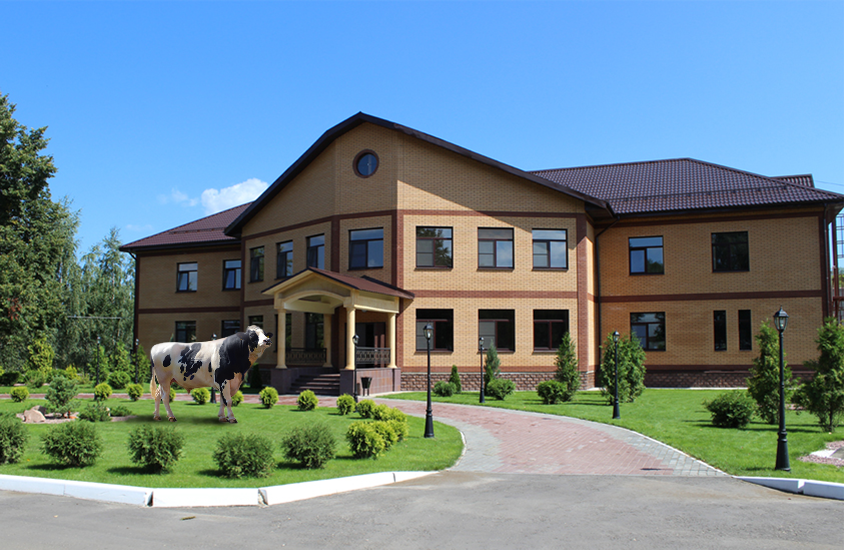 3
Структура предприятия
Министерство сельского хозяйства Российской Федерации
Министерство сельского хозяйства и продовольствия Московской области
ОАО «Головной центр по воспроизводству сельскохозяйственных животных»
ОАО «Московское» 
по племенной работе
Селекционно-репродуктивный центр «Мосплемэлита»
РИСЦ «Мосплеинформ
Региональные представительства: Белгород, Владимир, Калуга, Липецк, Тамбов, Нижний Новгород, Сибирский Федеральный округ, Южный Федеральный Округ
Отдел племенных ресурсов
Волоколамское обособленное подразделение
Информационно-аналитический отдел
Луховицкое обособленное подразделение
Лаборатория иммуногенетической экспертизы
Оренбургское
обособленное подразделение
Рязанское обособленное подразделение
Лаборатория селекционного контроля качества молока
Племенные предприятия, племенные и товарные хозяйства 
Российской Федерации и стран СНГ
4
ОАО «Московское» по племенной работе» осуществляет:
производство и реализацию спермы быков-производителей голштинской, симментальской, бурой швицкой, англерской, а также ряда мясных пород;
помощь в организации и осуществлении селекционно-племенной работы на уровне хозяйства, района, региона;
оценку племенной ценности животных, в том числе по типу телосложения и качеству потомства;
информационное обеспечение селекционно-племенной работы;
разработку и внедрение в производство нормативно-методологической базы осуществления селекционных мероприятий в молочном скотоводстве;
услуги по анализу качества молока коров на содержание жира, белка, лактозы, мочевины, соматических клеток и других компонентов;
подтверждение происхождения крупного рогатого скота, производство и поставки необходимых реагентов для этого, восстановление родословных;
сервисное обслуживание программного комплекса «СЕЛЭКС»;
помощь в отборе, оценке и приобретении племенных животных.
консультативная и практическая помощь по вопросам воспроизводства крупного рогатого скота.
комплекс услуг по трансплантации эмбрионов.
5
На все виды деятельности ОАО «Московское» по племенной работе» имеет соответствующие разрешения. Сперма сертифицирована.
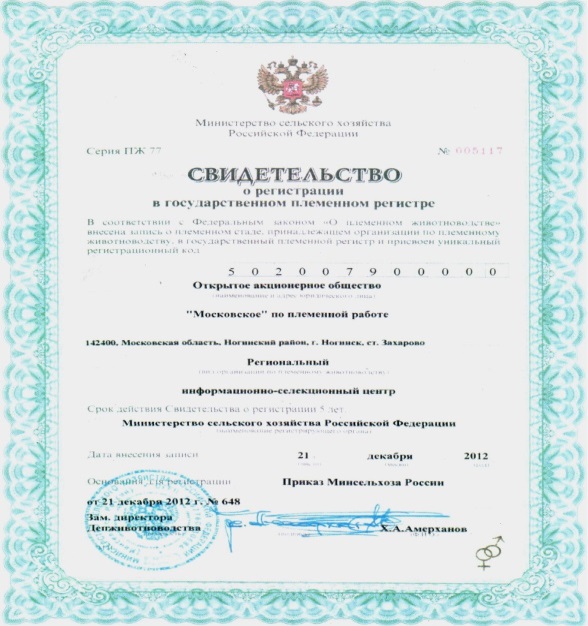 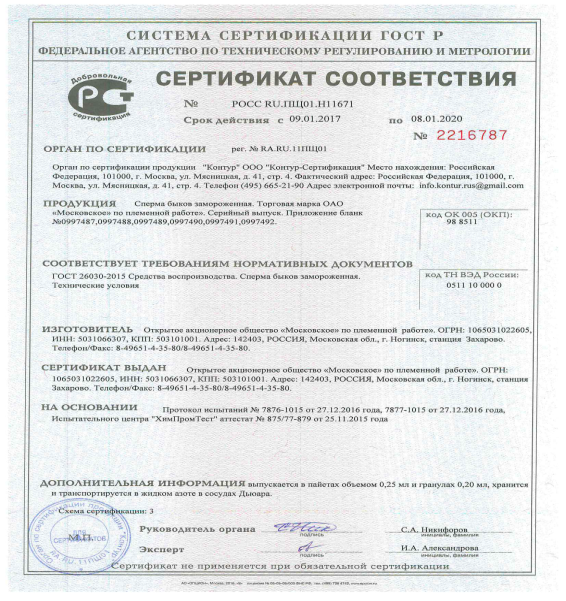 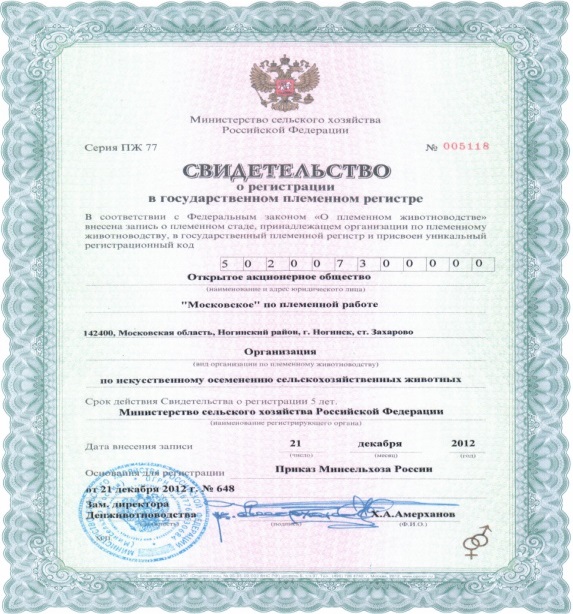 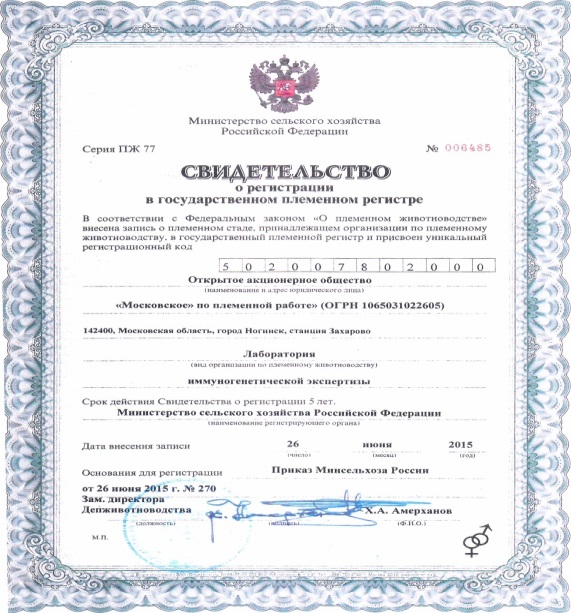 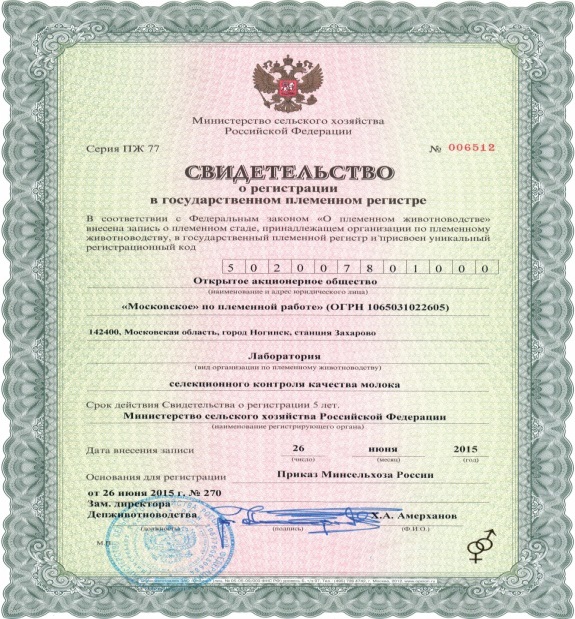 6
Потенциал и поставка семени потребителю (2017 год)
7
Потребители племенной продукции (2017 год)
8
Карта регионов поставки семени
9
Регионы, работающие с ОАО «Московское» по племенной работе»

Региональные представительства ОАО «Московское» по племенной работе»
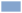 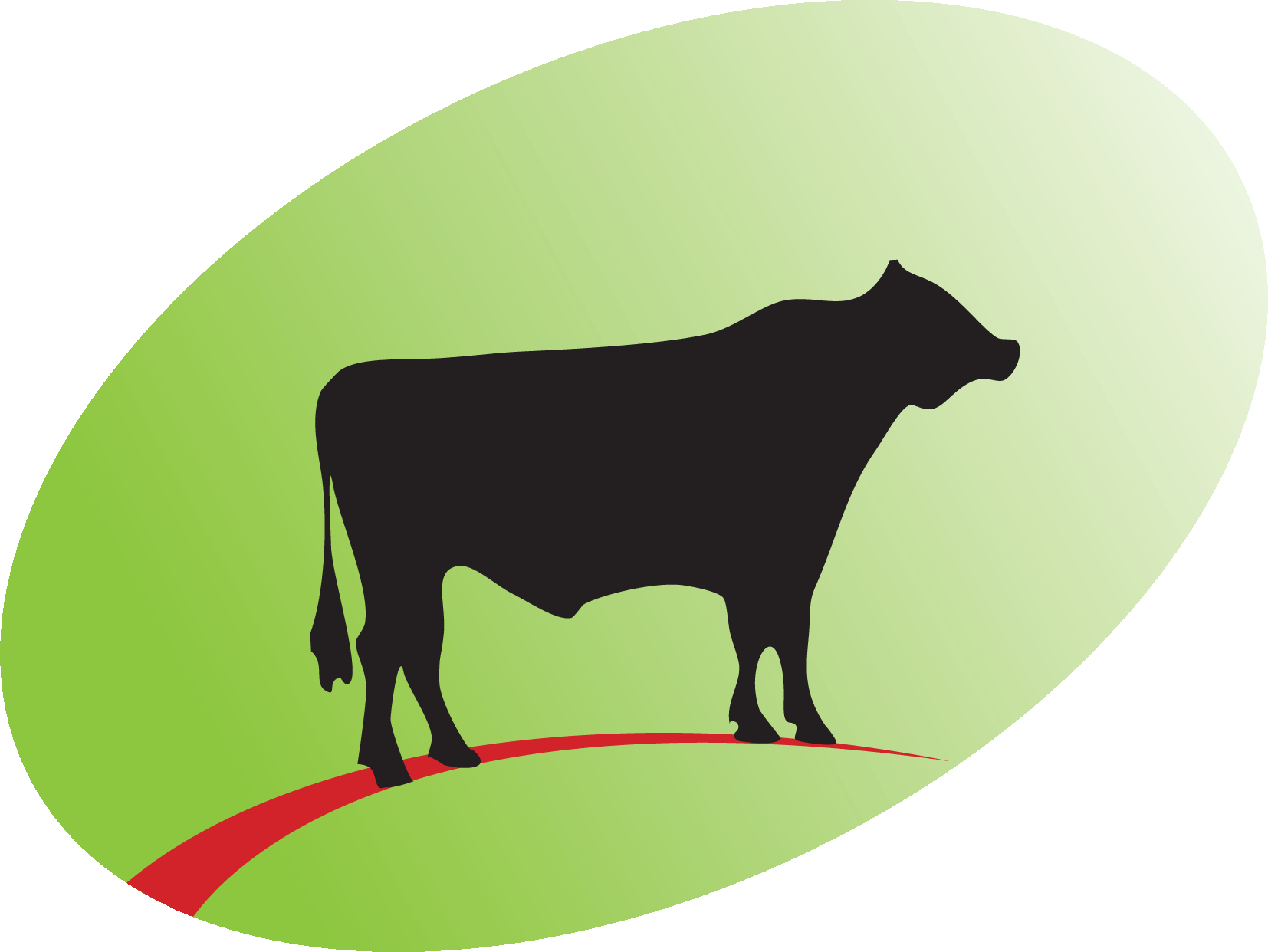 Сотрудничество с регионами
10
Породный состав быков-производителей ОАО «Московское» по племенной работе», сперма которых предлагается на реализацию на 01.10.2018
Всего 304 голов в том числе:
241 быка голштинской породы (ч.-п.), из них:
        - 122 быков-улучшателей (оценены по качеству потомства);
        - 108 быков, оцененных по геному;
28 быка голштинской породы  (к.-п.), из них:
        - 16 быков-улучшателей (оценены по качеству потомства);
        - 8 быка, оцененных по геному;
10 быков англерской породы, из них: 
        - 4 быка-улучшателя (оценены по качеству потомства);
        - 6 быков, оцененных по геному;
14 быков симментальской породы мол. напр. продукт. , 
из них:
        - 4 быка-улучшателя (оценены по качеству потомства);
        - 10 быков, оцененных по геному;
4 быка-улучшателя бурой швицкой породы;
7 быков мясных пород (абердин-ангусской, симментальской мяс. напр., герефордской, лимузинской)
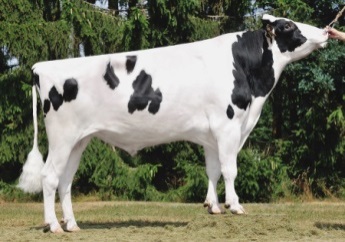 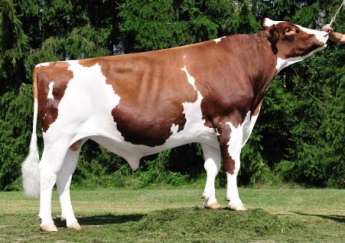 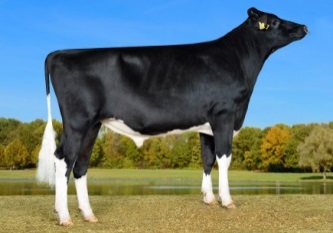 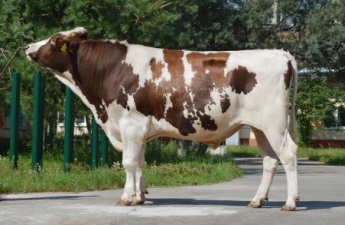 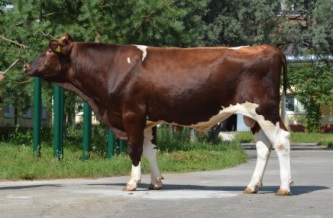 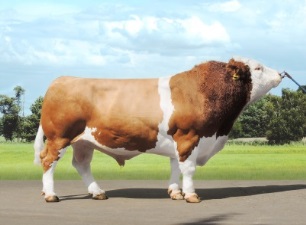 11
Быки-производители, занимавшие высокие места в топ-листах стран с развитым молочным животноводством, сыновья которых принадлежат ОАО «Московское» по племенной работе»
12
Быки-производители, занимавшие высокие места в топ-листах стран с развитым молочным животноводством, сыновья которых принадлежат ОАО «Московское» по племенной работе» (продолжение)
13
Племенные ресурсы прошлых лет , использовавшиеся в воспроизводстве молочного скота
14
Рафаэль-М 831678  (Германия)       Рамос DE х  Комстар Ли CA                д.рождения 18.06.2004
Улучшает удой, жир, продуктивное долголетие, содержание соматических клеток в молоке, воспроизводительные качества потомства, вымя, конечности, корпус.

Дочь Рафаэля  корова Доблесть стала Абсолютной Чемпионкой на выставке  «Звезды Подмосковья - 2017» 

От Рафаэля-М получено  110 033 дозы семени
Реализовано  81 022 дозы 

Средняя продуктивность лучших дочерей (2017 г)
67 голов в 14 хозяйствах   11038кг  4,14%  3,23%
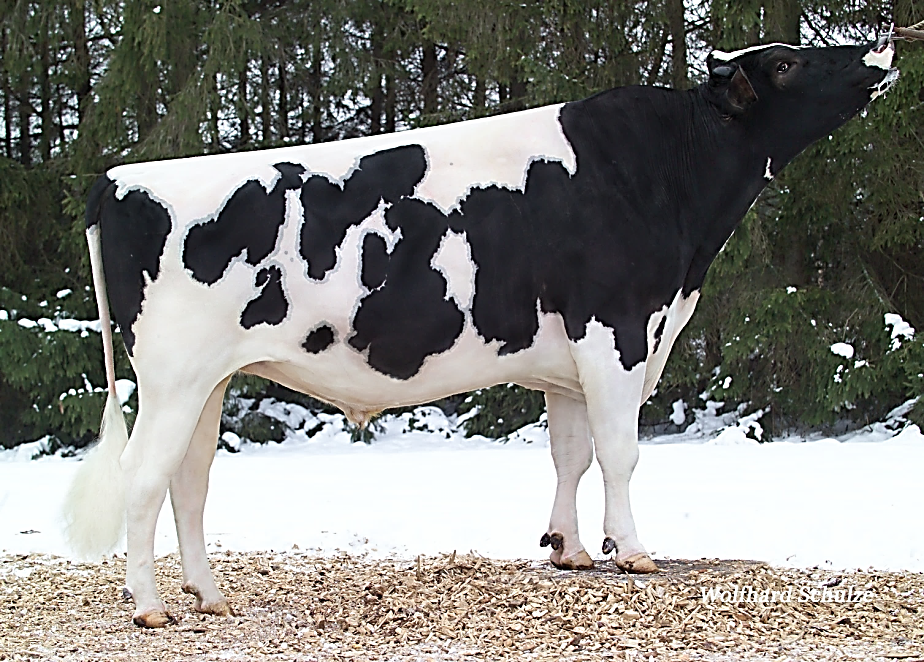 А3Б1
Оценка, февраль 2018 г
    607 дочерей   7149кг  4,12%    3,26%
                            + 78кг  +0,06%,  -0,01%
15
Яс-М 462771  (Германия)          Джаспер US х  Р.К.Мэтт US                      д. рождения 01.12.2002
Улучшает удой, жир, экстерьер:
молочный тип, вымя, конечности, корпус
Легкие отелы.

Пользовался значительным спросом в Подмосковье и регионах России: редкая линия, очень удобен в подборе к коровам и телкам

От Яса-М получено  97 993 дозы семени
Реализовано  96 300 доз 

Средняя продуктивность лучших дочерей (2017 г)
85 голов в 12 хозяйствах  10999кг  4,07%  3,25%
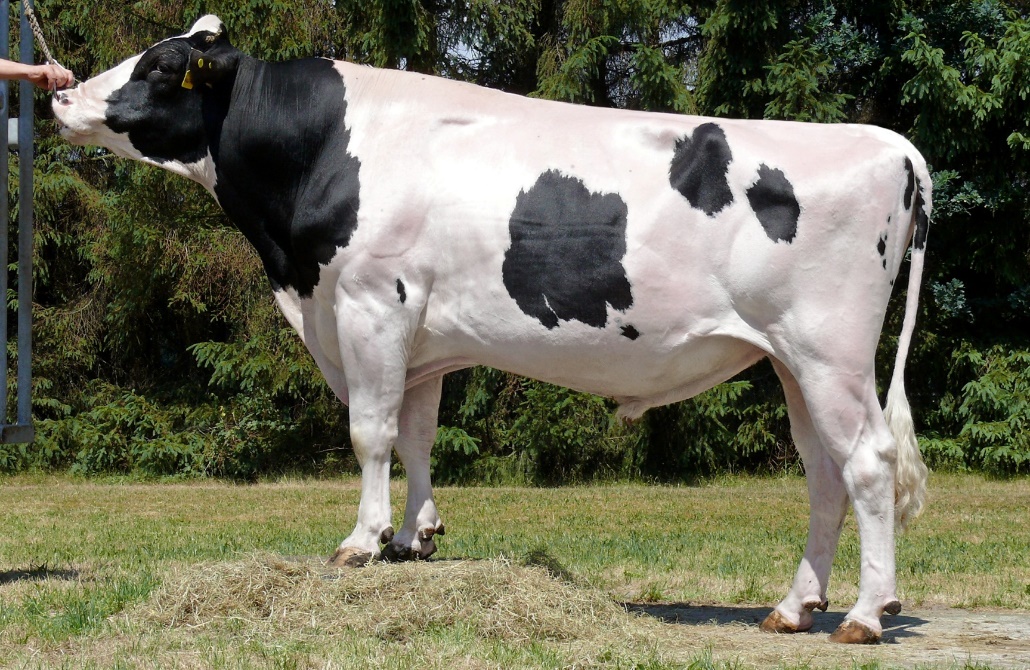 А3
Оценка, 2018 г
    614 дочери   7071кг   4,02%   3,29%
                            -14кг  +0,04%, 0,00%
16
Байфаль-М 462484  (Германия)                Бормио IT  х  Аэрлайнер US        д. рождения 06.10.2002
Улучшает удой, продуктивное долголетие, воспроизводительные качества потомства, экстерьер: рост, конечности, корпус.

Пользуется значительным спросом в Подмосковье и регионах России: отличная родословная, очень удобен в подборе к коровам: редкая ветвь (А. Ротейта) линии Р.Соверинга 

От Байфаля-М получено  134 939 доз семени
Реализовано 106 585 доз 

Средняя продуктивность лучших дочерей (2017 г)
70 голов в 16 хозяйствах  11293кг  4,10%  3,20%
А3
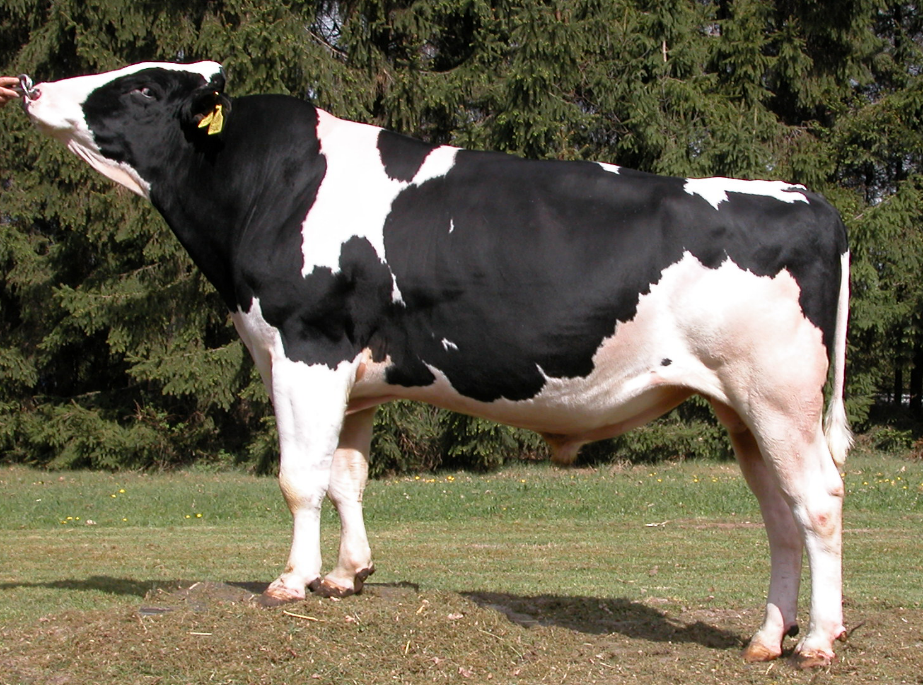 Оценка,  апрель 2018 г
     824 дочери   7046кг  4,00%    3,26%
                            + 93кг   -0,02%,  -0,02%
17
Лего-М 426087690  (Нидерланды)        Топсид Гого NL х  Лайтнинг NL            д. рождения 20.10.2005
Улучшает удой, жир, белок,  соматические клетки в молоке дочерей, экстерьер: вымя, конечности

Пользуется большим спросом в Подмосковье и регионах России: красно-пестрая масть, очень удобен в подборе к коровам

От Лего-М получено  153 339 дозы семени
Реализовано  131 930 доз 

Средняя продуктивность лучших дочерей (2017 г)
10 голов в 4 хозяйствах  9709кг  4,60%  3,50%
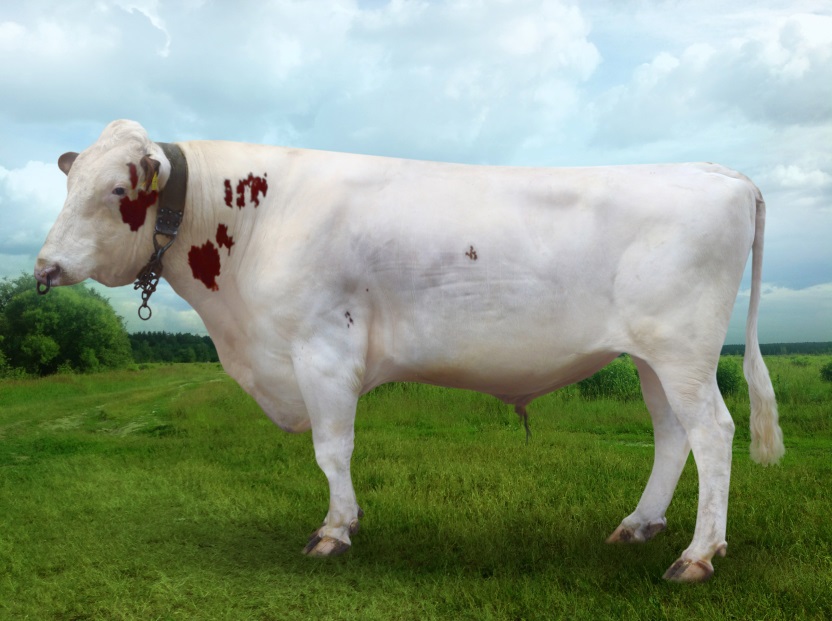 А1Б1
Оценка 
   90 дочерей        7509кг   4,35%    3,49%
                               +301кг   +0,05%, +0,04%
18
Аллегро-М 831360  (Германия)         К.Б. Аллен US  х  Камстар Ли СА              д. рождения 28.04.2002
Улучшает удой, показатели соматических клеток в молоке дочерей, экстерьер: туловище, молочный тип, вымя, конечности
 
Пользуется значительным спросом во многих регионах Российской Федерации: отличная родословная, «золотой кросс» (в.Блекстара х в.Старбака), очень удобен в подборе к коровам 

От Аллегро-М  получено  137 442 дозы семени
Реализовано  99 222 дозы 

Средняя продуктивность лучших дочерей (2017 г)
30 голов в 6 хозяйствах  11436кг  4,10%  3,20%
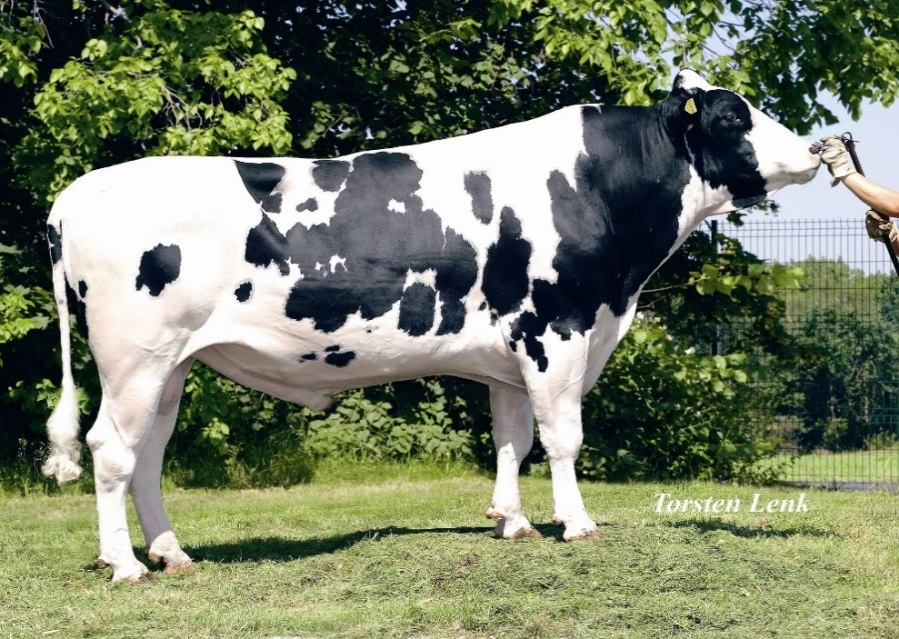 А3
Оценка,  апрель 2018 г
   524 дочери   7002кг  3,96%   3,27 %
                         + 129кг   -0,02%  0,00%
19
Фелс-М 462090  (Германия)            Форд IT  х  С.Рудольф СА                      д. рождения 17.07.2002
Улучшает удой, продуктивное долголетие, содержание соматических клеток в молоке дочерей, экстерьер: молочный тип, корпус, конечности. Легкие отелы 

В 2009 году на первом месте в Германии по продуктивному долголетию и здоровью вымени потомства. Отличная родословная, удобен в подборе к коровам и телкам. Семя пользуется большим спросом 

От Фелса-М получено 142 326 доз семени
Реализовано 104 265 доз 

Дочери Фелса-М - победительницы на выставках «Звезды Подмосковья» в 2013 и 2017 годах

Средняя продуктивность лучших дочерей (2017 г)
86 голов в 18 хозяйствах  11032кг  4,00%  3,26%
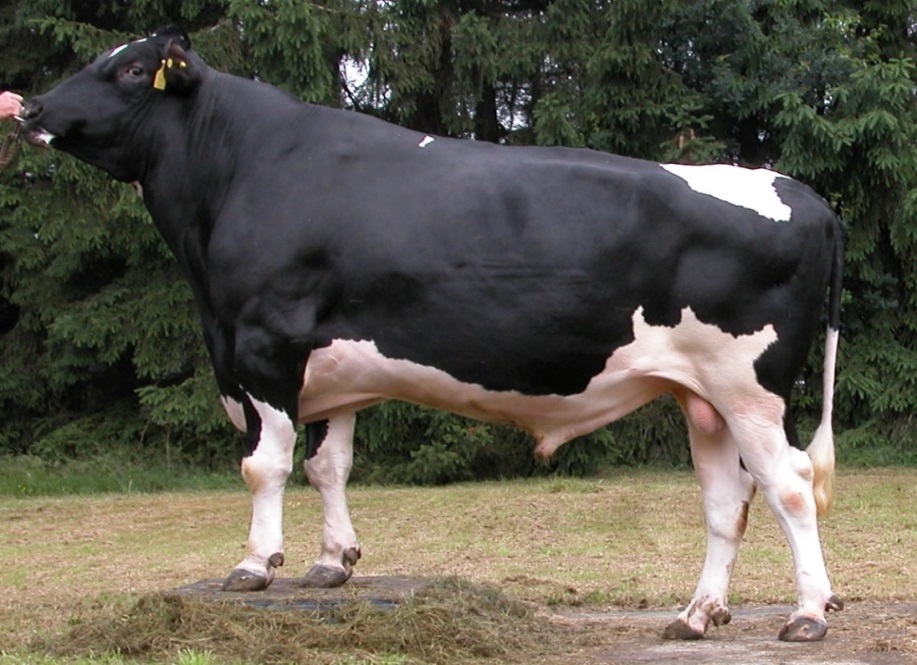 А2
Оценка, апрель 2018 г 
 856 дочерей  7211кг  3,95%  3,26%
                         +149кг  - 0,07%, -0,03%
20
Фанетто-М 466098  (Германия)       Фабер DE  х  Бриз СА                               д. рождения 17.07.2004
Улучшает удой, жир, показатели соматических клеток в молоке дочерей, воспроизводительные качества потомства, продуктивное долголетие, экстерьер: молочный тип, туловище, конечности
 
Пользуется значительным спросом во многих регионах Российской Федерации: Московская, Белгородская, Липецкая области, Сибирь, Краснодарский край

От Фанетто-М  получено  95 309 дозы семени
Реализовано  69 075 дозы 

Средняя продуктивность лучших дочерей (2017 г)
10 голов в 5 хозяйствах 10656кг 4,0 %  3,28%
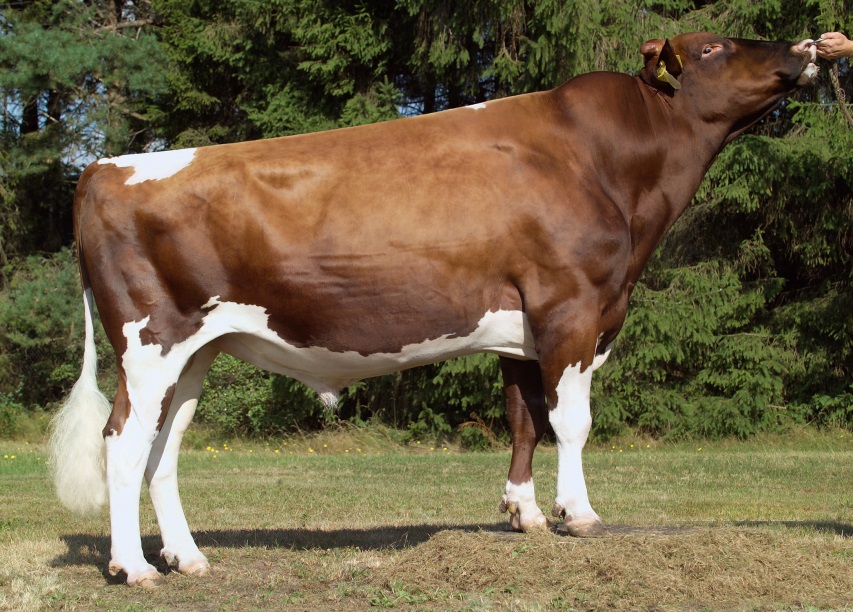 А3Б3
Оценка,  2017 г
152 дочери   7210кг    4,11%     3,22%
                         + 82кг   +0,01%   -0,01%
21
Интендант-М 831337 (Германия)     Инквайер СА  х  К.Джурор US        д. рождения 04.03.2002
Улучшает удой, жир, белок, продуктивное долголетие, воспроизводительные качества потомства, соматику, экстерьер: молочный тип, корпус. Легкие отелы

Пользовался огромным  спросом в Подмосковье и многих регионах России: отличная родословная: «золотой кросс», очень удобен в подборе к коровам и телкам 

От Интенданта-М получено  156 245 доз семени
Все семя реализовано

Средняя продуктивность лучших дочерей (2017 г)
57 голов в 12 хозяйствах  10937 кг  4,20%  3,24%
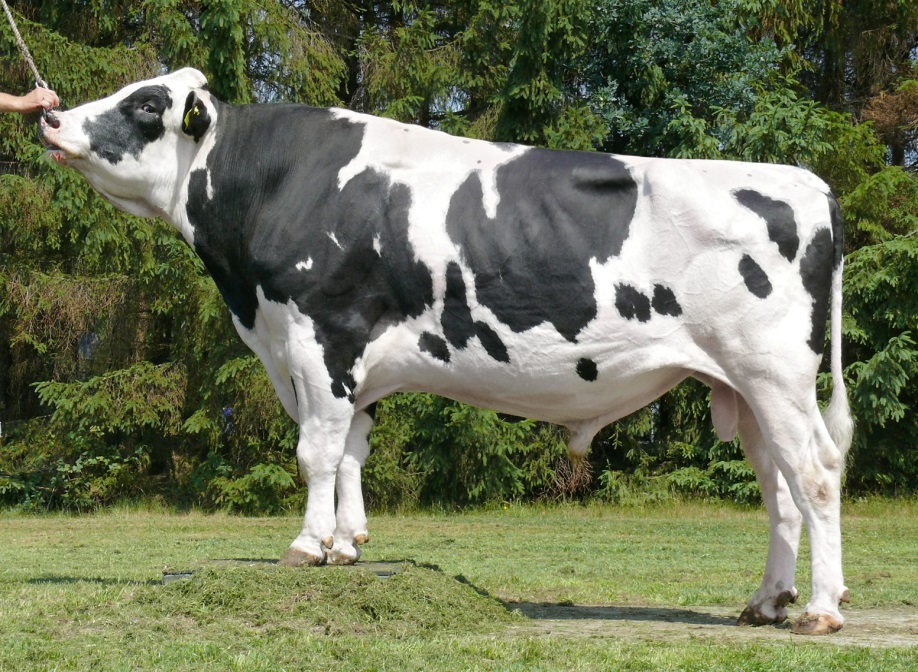 А3Б1
Оценка, апрель 2018 г
   1480 дочерей   6870кг   4,12%    3,30%
                               + 122кг  +0,07%, +0,01%
22
Выход телят на 100 коров при высокой продуктивности по стаду (Москва и Московская область.)
23
Изменение средней продуктивности коров в хозяйствах Подмосковья, работающих с ОАО «Московское» по племенной работе» не менее 6 лет
24
Результаты разведения молочного скота ПЗ «Емельяновка»
Динамика численности высокопродуктивных коров
25
Характеристика быков-производителей ОАО «Московское» по племенной работе, использовавшихся
 в ПЗ «Емельяновка» (на 01.01.2018г)
26
Современные племенные ресурсы
27
Лучшие быки ОАО «Московское» по племенной работе» ( Оценка август 2018 года)
28
Альберо Эльдорадо 736800220 (Нидерланды)  Монтросс US х Суперсайр US   							           д. рожд. 29.04.2015Оценка по геному :TPI +2629 Net Merit +786Племенная оценка:+2116кг;  +0,02% +85кг; +0,02% +71кгУлучшает удой, жир, белок, вымя, конечности, рост, продуктивное долголетие, воспроизводительные качества потомства,имеет низкий уровень соматических клеток.Легкие отелы.В 2017 г. бык стоит на 26 месте в топе геномной оценки США,20 дочерей Эльдорадо имеют TPI от 2774 до 2954, NM$ от 853 до 1035
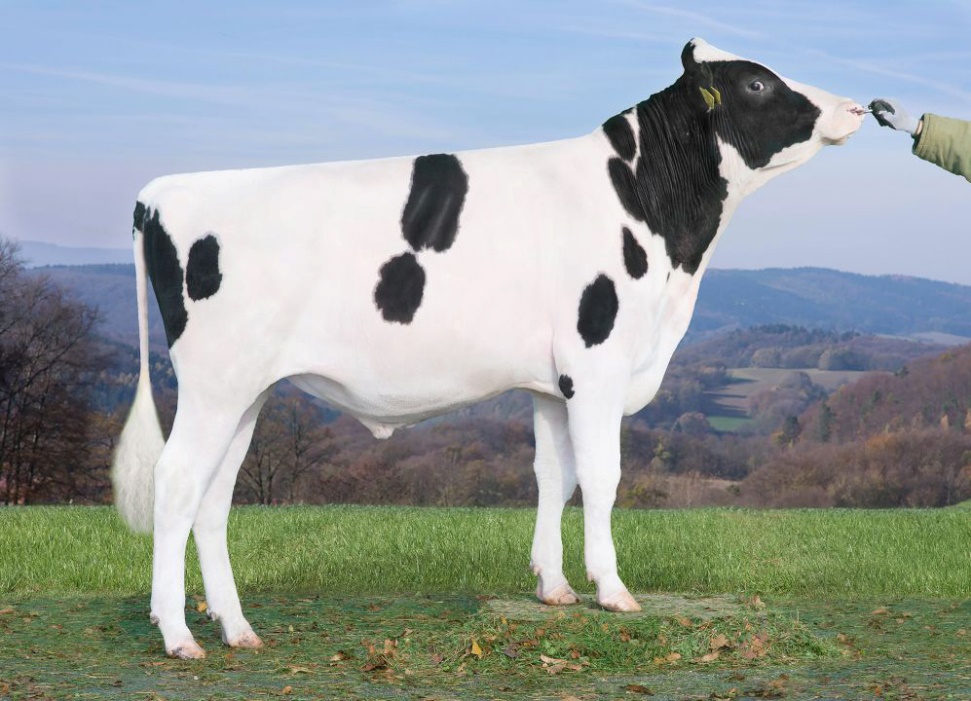 29
Аляска Ред-М 711611001 (Нидерланды) Симпати х Эйкмен          д. рождения 24.01.2016
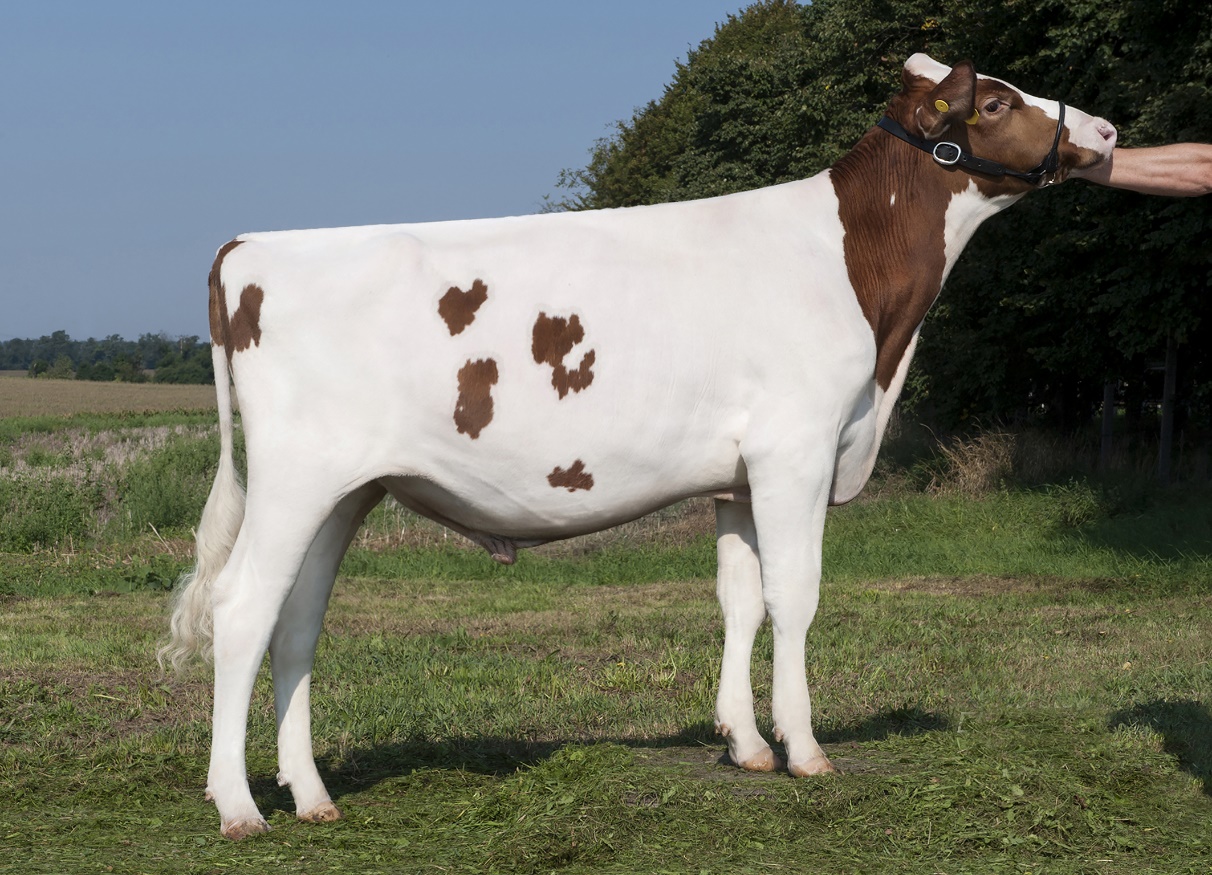 Оценка по геному:
TPI +2468 Net Merit +643
Племенная оценка:+1376кг; +0,00% +50кг; +0,01% +45кг

Улучшает продуктивное долголетие, соматику, экстерьер, воспроизводительные качества потомства.
30
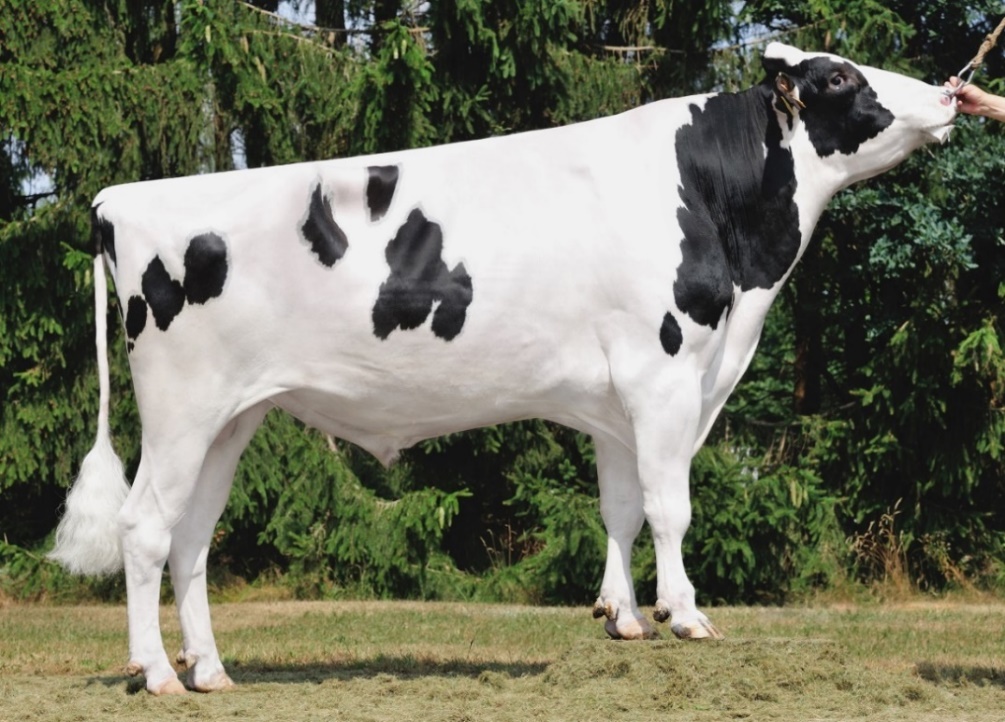 А1
Бобой-М 355080841 (Германия)     Букем US х Шоттл UK                  д. рождения 08.01.2012Оценка по потомству :RZG 134, RZM 137Продуктивность дочерей:8364кг; 3,98%  332,9кг; 3,35%   280,2кг+/- к сверстницам:       +808кг  ; -0,09% +25,4кг;  -0,04% +24,1кгУлучшает удой, выход жира и белка в молоке, вымя, конечности, продуктивное долголетие, соматику, воспроизводительные качества потомства. Имеет легкие отелы.В апреле 2017 г.  на четвертом месте в списке лучших оцененныхпо дочерям быков Германии
31
Джи - Стар 879381781  (Нидерланды) Гейтбансер US х Сигал Бей Сильвер US   д. рождения 24.04.2017Оценка по геному :TPI +2622 Net Merit +795Племенная оценка:+416кг;  +0,22% +76кг;  +0,09 % +38кгУлучшает удой, жир, белок, вымя, конечности, рост, продуктивное долголетие, воспроизводительные качества потомства,имеет низкий уровень соматических клеток.
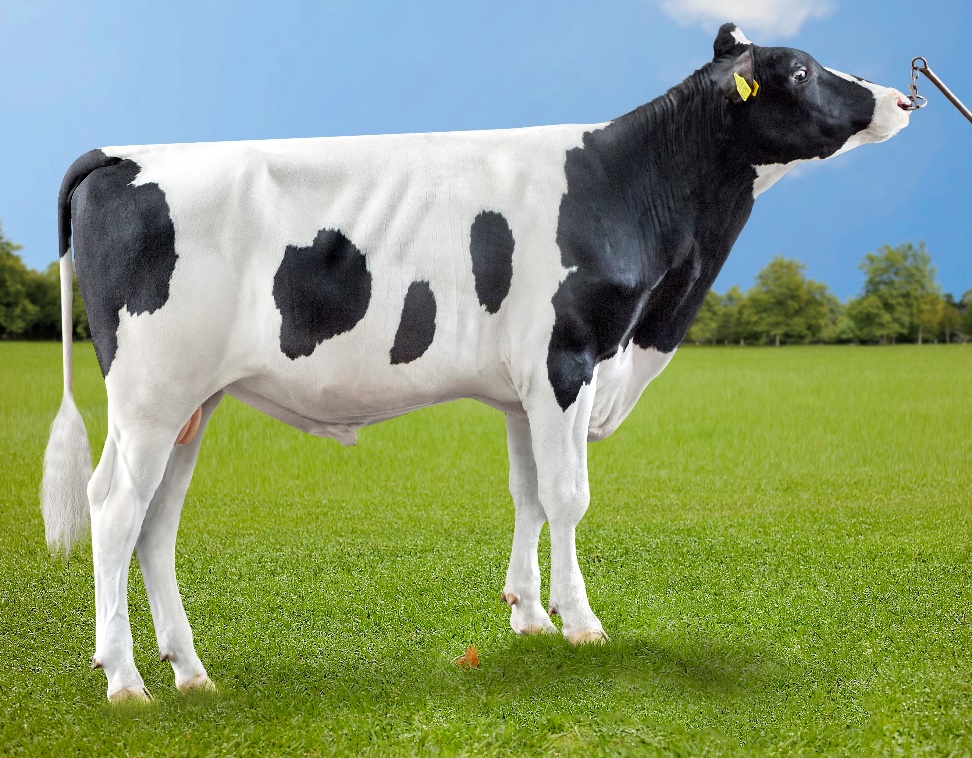 32
Дроунер-М 580737967 (Нидерланды)   Альтакежл х Олимпиан        д. рождения 11.06.2016
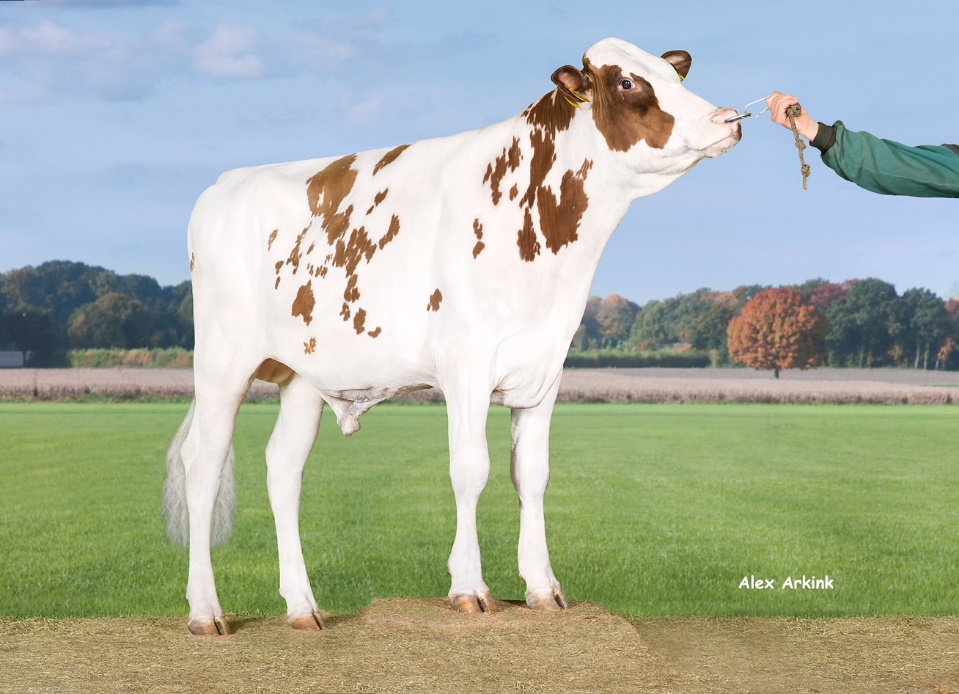 Оценка по геному:
TPI +2381 Net Merit +590

Племенная оценка:+1050кг;  +0,03% +47кг;  +0,05% +46кг

Является улучшателем экстерьера, соматики, продуктивного долголетия, воспроизводительных качеств потомства.
33
Кайро 685695823  (Нидерланды) Гейтбансер US х В Йодер US   д. рождения 23.04.2017Оценка по геному :TPI +2724 Net Merit +823Племенная оценка:+1342кг; +0,08% +74кг; +0,06 % +57кгБык является улучшателем удоя, содержания жира и белка в молоке, так-же улучшает молочный тип, рост, продуктивное долголетие, воспроизводительные качества потомства.
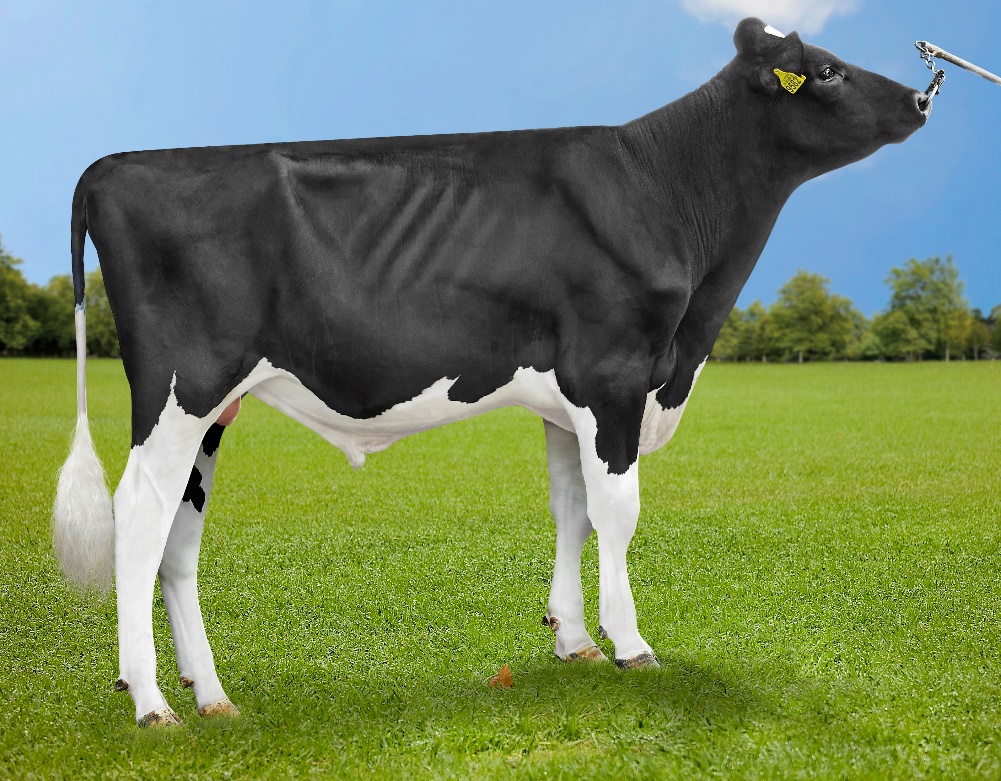 34
Карло-М 915250411682  (Великобритания) Могул х Робаст         д. рождения 15.01.2013
Оценка по потомству:
TPI +2406, Net Merit +635
Продуктивность дочерей: 
10292кг;  4,29% 441,5кг; 3,77% 388,0кг+/- к сверстницам:     
 +766 кг;  +0,08% +40,9кг ; +0,11%  +39,7кг
Является улучшателем удоя, содержания жира и белка в молоке, вымени, конечностей, молочного типа, продуктивного долголетия, соматики.
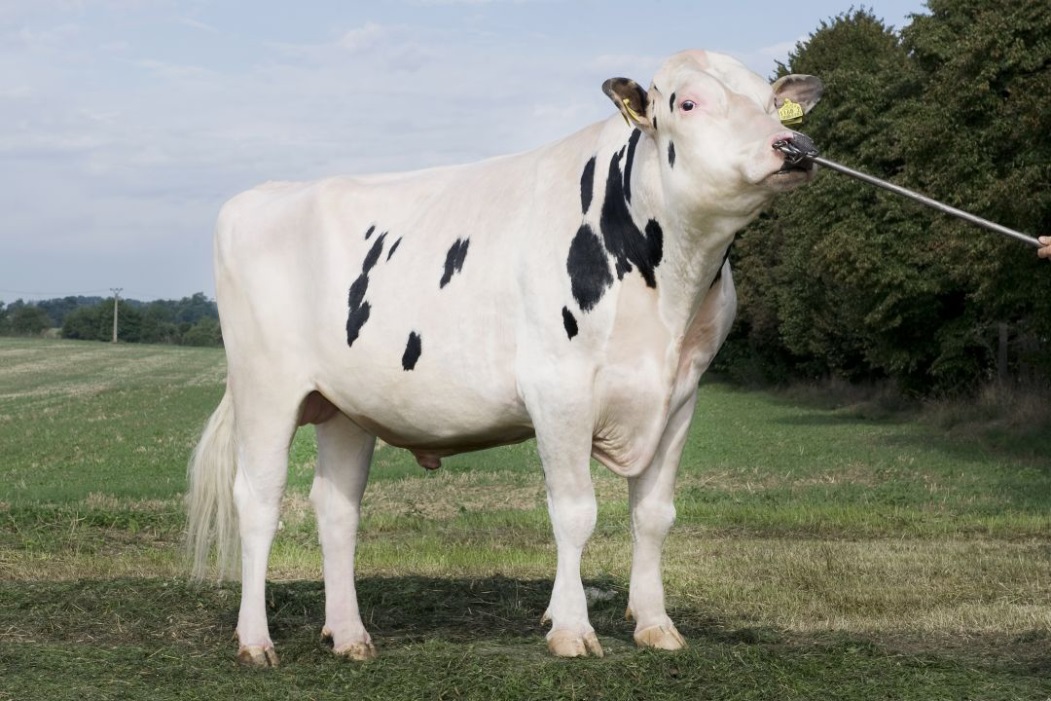 А1Б1
35
Боссанова-М 1445852790  (Германия) Бронко US х Шоттл UK       д. рождения 05.03.2011Оценка по потомству:RZG 135, RZM 126 Продуктивность дочерей: 8671кг;  3,96%  343,4кг;  3,43% 297,4кг+/- к сверстницам:      +459кг;  +0,04% +21,5кг;  +0,03% +17,9кгУлучшает удой, жир, белок, вымя, конечности, продуктивное долголетие, соматику, воспроизводительные качествапотомства. Имеет легкие отелы.В апреле 2017 года Боссанова-М вошел  в число 30 лучших быков Германии
А1Б3
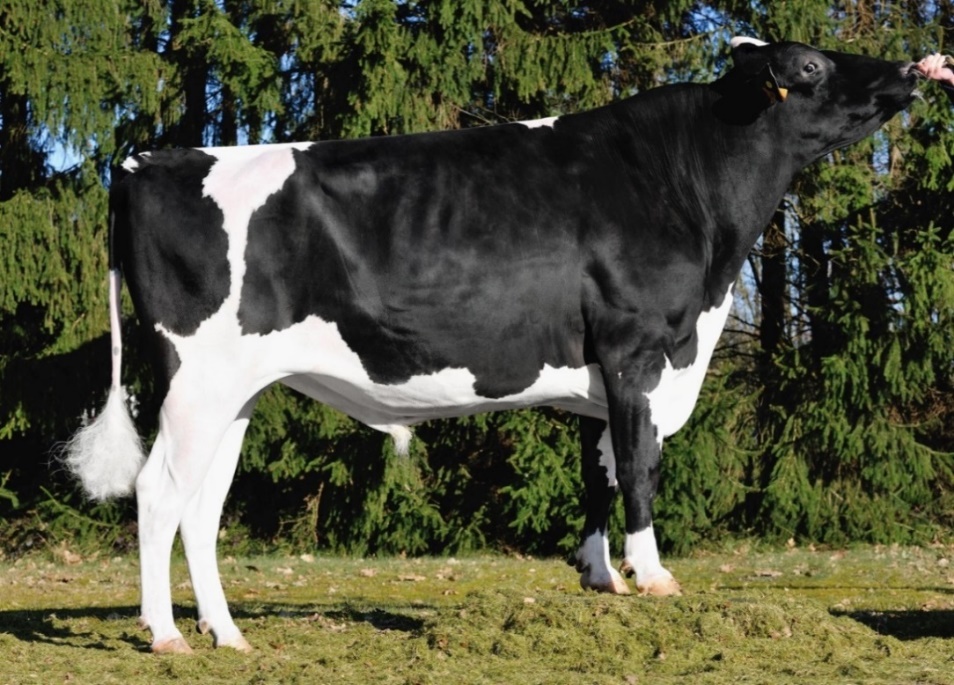 36
Мурано-М 120858088  (Германия) Могул х Оман Оман х Голдвин  д. рождения 24.11.2012
Оценка по потомству:
RZG 150, TPI +2607,
Net Merit +795, LPI 3225
Продуктивность дочерей: 
8945кг;  4,06%  363,2кг;  3,39%   303,1кг+/- к сверстницам:     
+683кг;  +0,17%  +41,8кг;   +0,03%  +25,5кг
Является улучшателем удоя, содержания жира и белка в молоке, вымени, конечностей, молочного типа, продуктивного долголетия, соматики. 

Август 2018 года
Германия: на 1 месте в списке 250  лучших оцененных по дочерям быков, RZG 150
Канада: на  10 месте в списке 500 лучших зарубежных быков,  LPI 3225
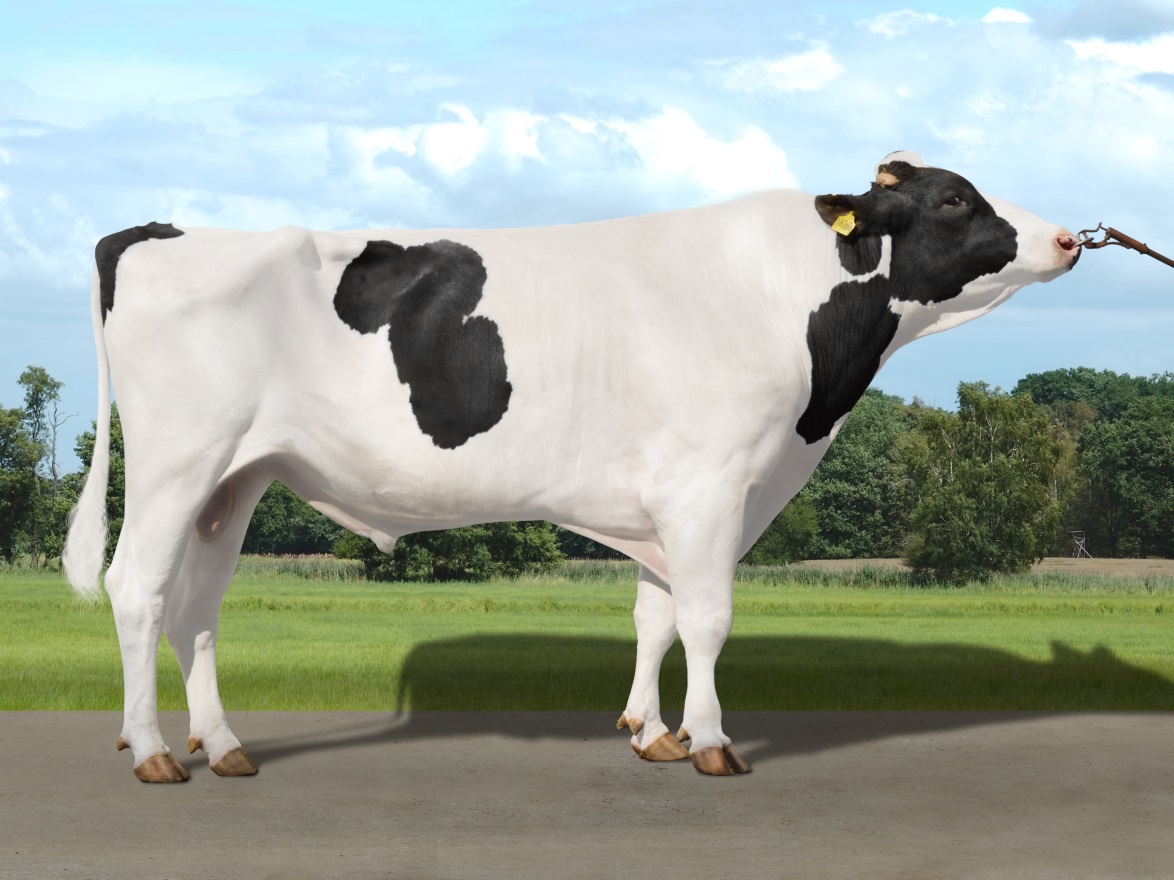 А1Б1
США: на 25 месте в списке 100 лучших быков,TPI 2569
37
Реквест-М 1404580550  (Германия), Рейсер US х Нумеро Уно IT      д.рождения 30.01.2015Оценка по геному :RZG 149, RZM 134Племенная оценка:+1191кг; +0,11% + 59кг; +0,06% +46 кг Улучшает удой, жир, белок, вымя, конечности, продуктивное долголетие, соматику, воспроизводительные качествапотомства. Имеет легкие отелыВ апреле 2017 г – в топе лучших геномных быков Германии
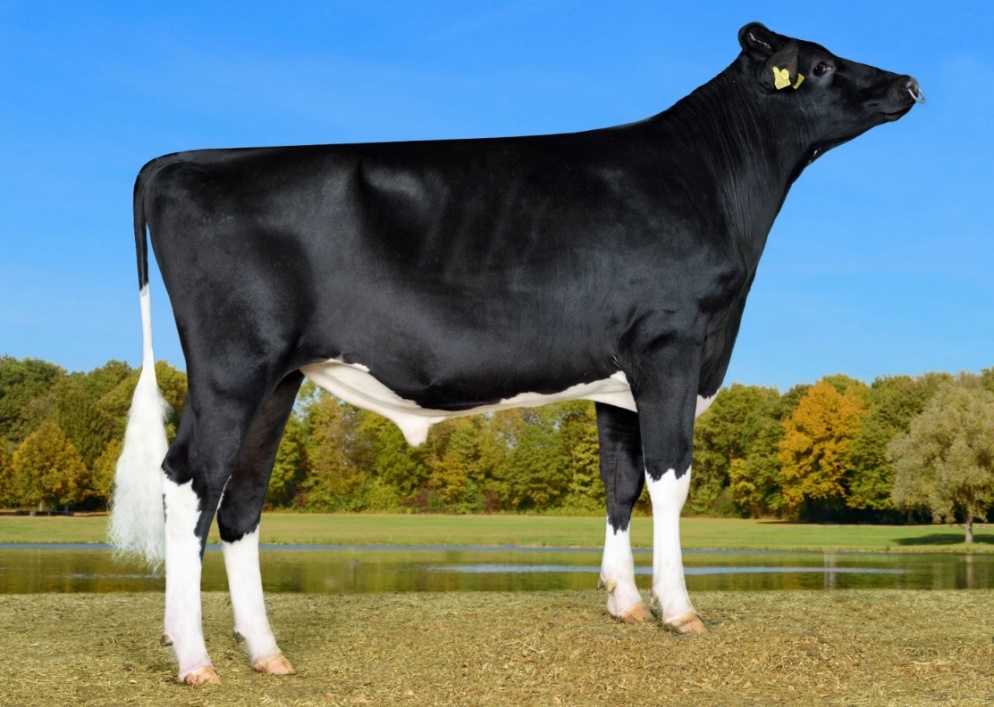 38
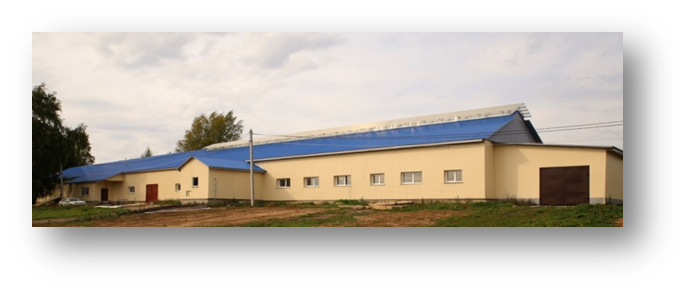 Селекционно - репродуктивный центр (СРЦ) «Мосплемэлита» (г. Волоколамск)
Племенная оценка доноров
Животных доноров – 41 голова
Заготовлено эмбрионов – 58
Заморожено эмбрионов - 86
Пересажено эмбрионов – 32
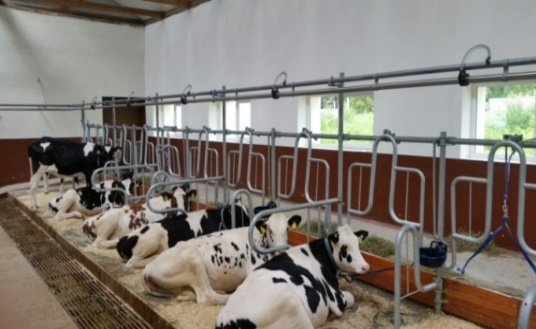 39
Выставка «Звезды Подмосковья-2018»
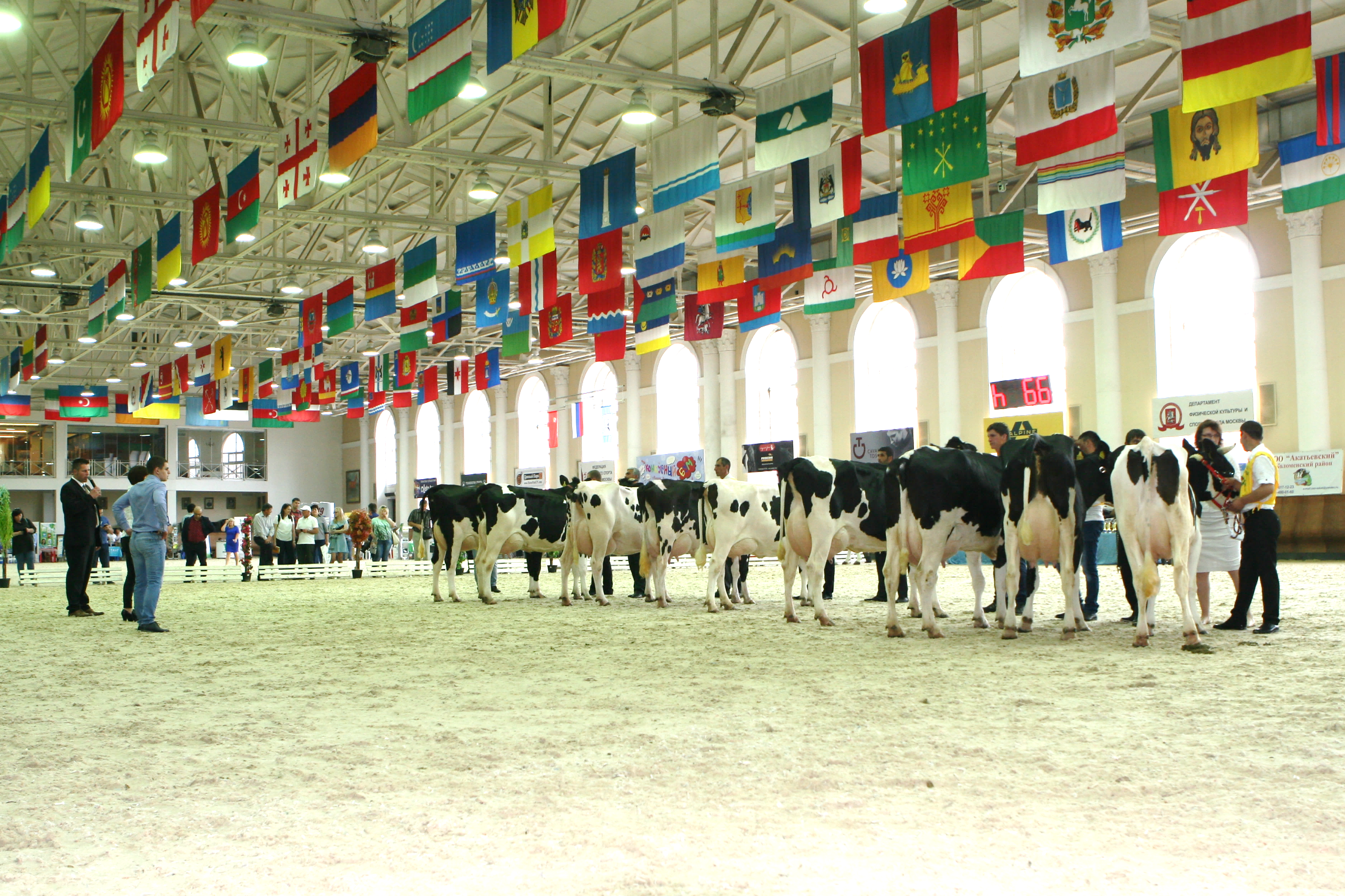 Чемпионкой и вице-чемпионкой выставки признаны дочери быков ОАО «Московское» по племенной работе».
40
Благодарю за внимание!
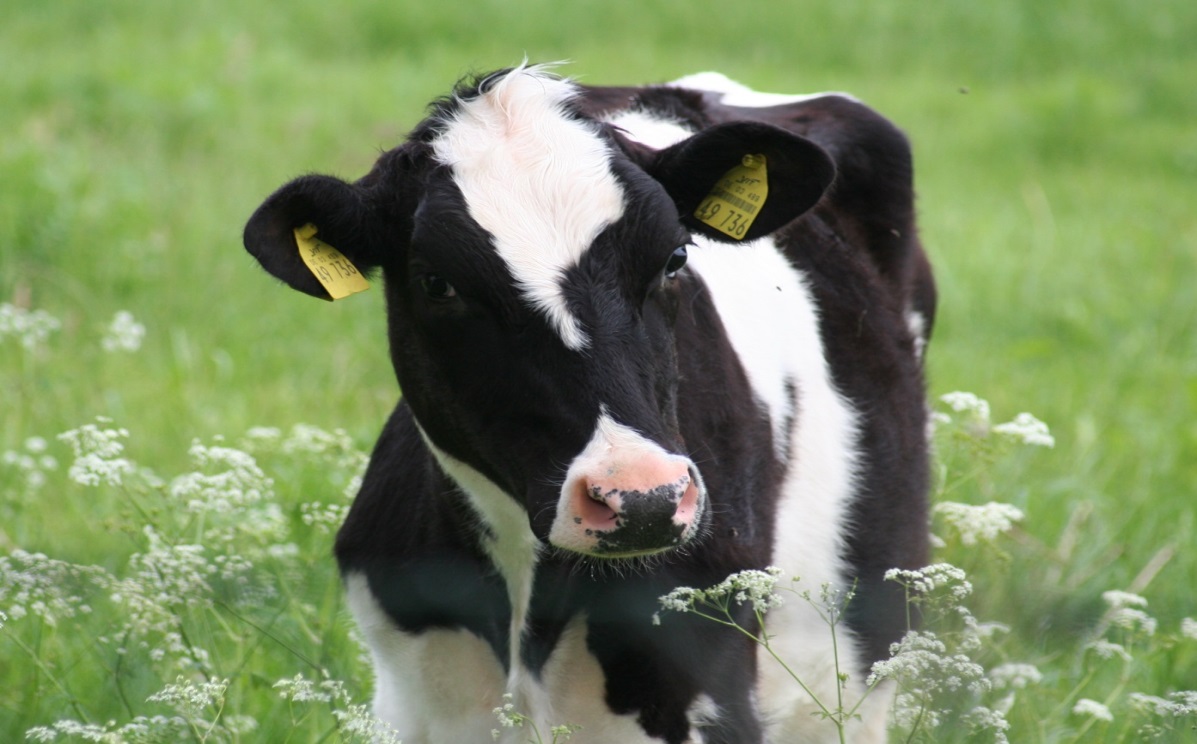 41